建成國中藝文領域工作報告
成員：

視覺藝術  ─  陳仰德老師
                       姜育璿老師
 
                                             表演藝術  ─ 張巧明老師

                                             音         樂  ─ 林衣穎老師
                                                                    劉佩琪老師
＊共同備課
一 館校共備






                                                  與「當代藝術館」與「駐校藝術家」共同備課
                                                  圖中駐校藝術家為 ─ 鴻鴻
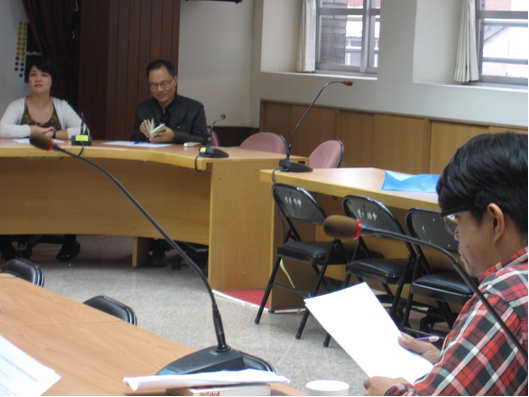 與駐校藝術家 ─ 林純如共備課程
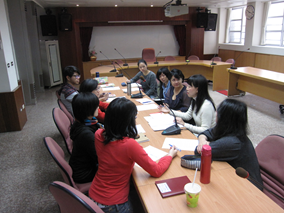 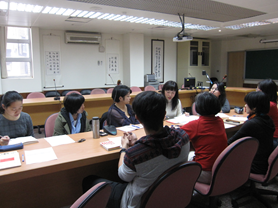 二 跨領域共備
與國文領域開會備課 ─  「彩虹詩」
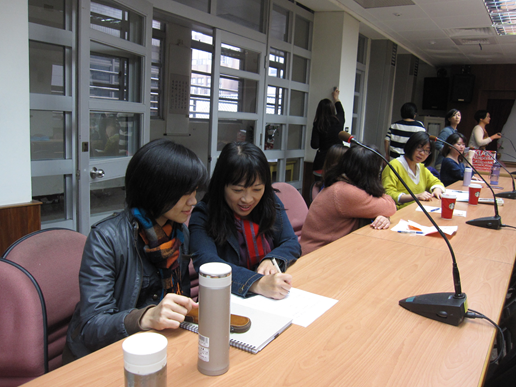 三 領域共備
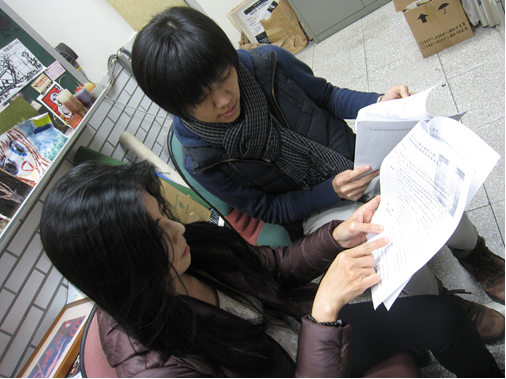 於領域時間共同研討課程
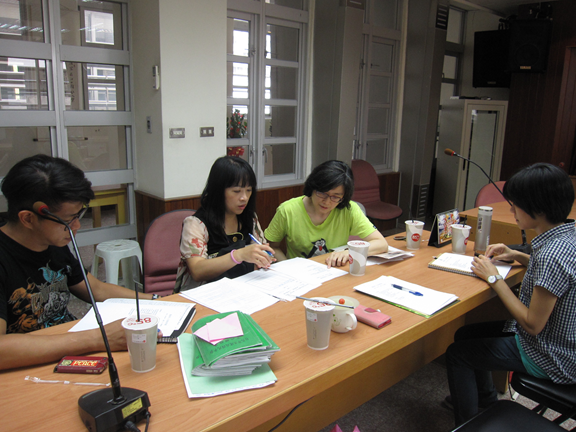 四研習共備
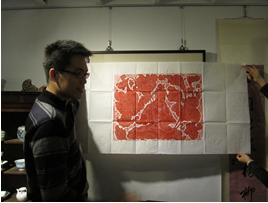 向專家請教，以資日後課程運用
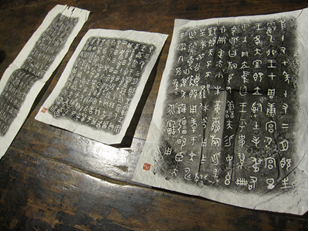 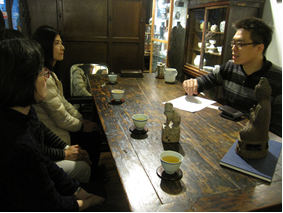 ＊活化教學
一館校合作成果

【當偶們同在藝起】
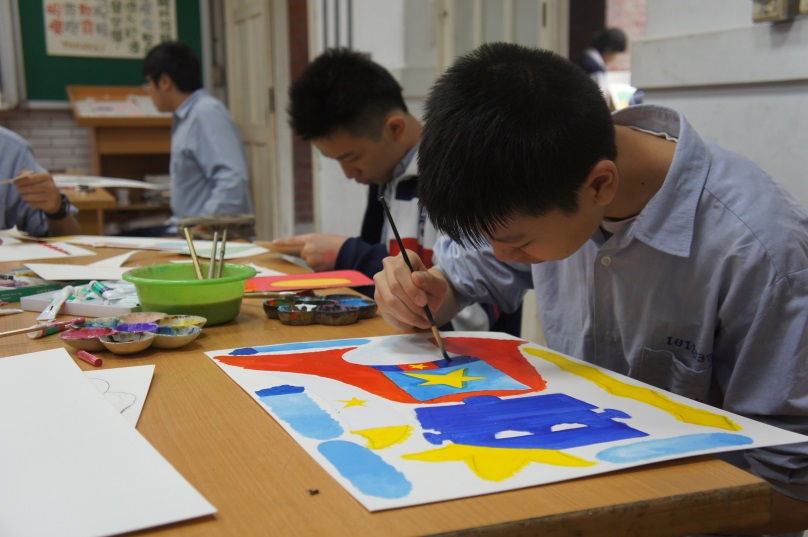 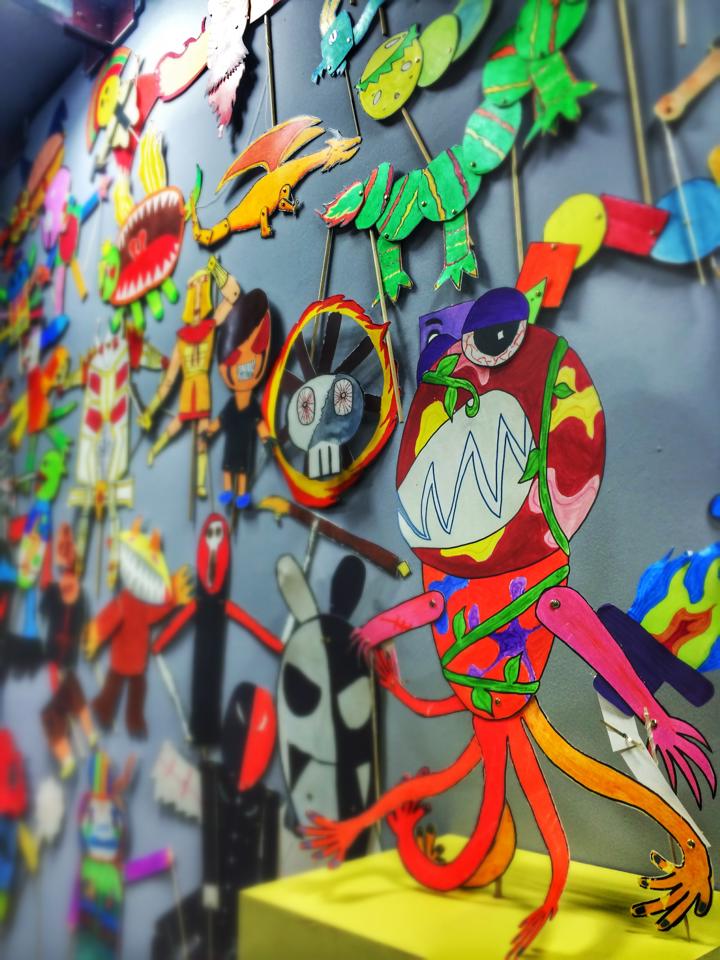 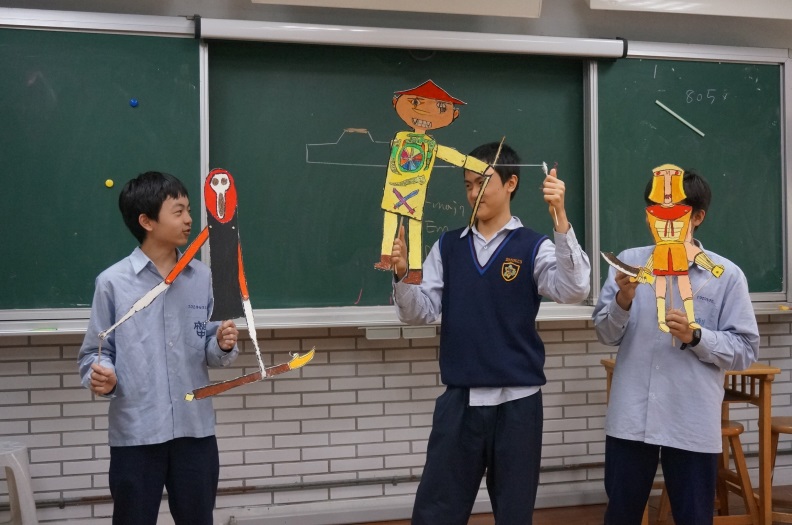 【角色萬花筒 】
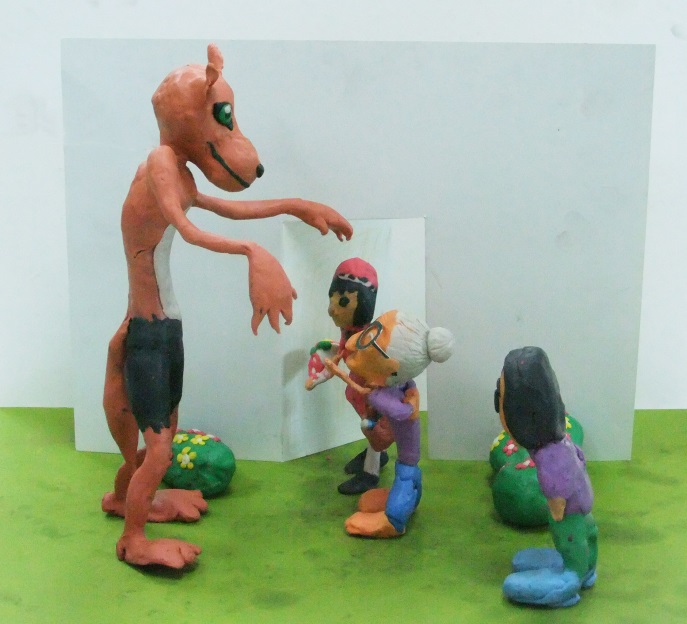 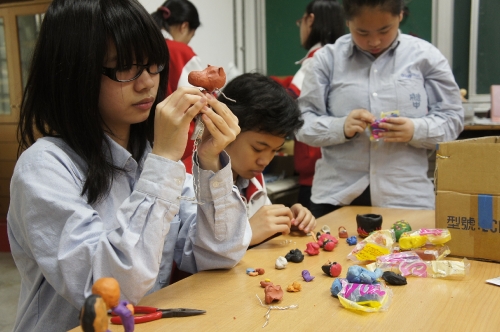 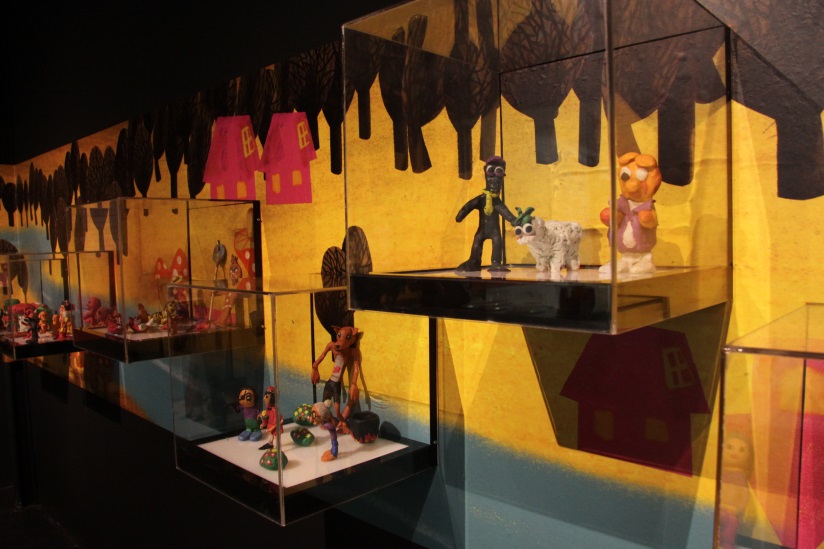 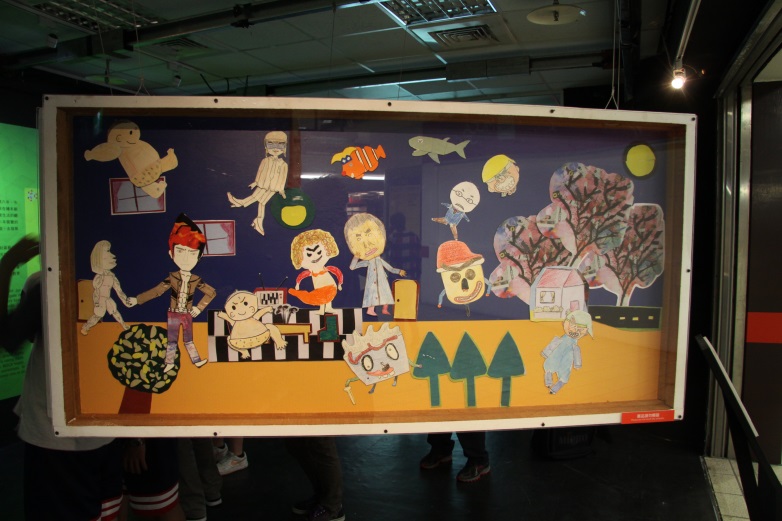 【怪怪？乖乖！快閃】
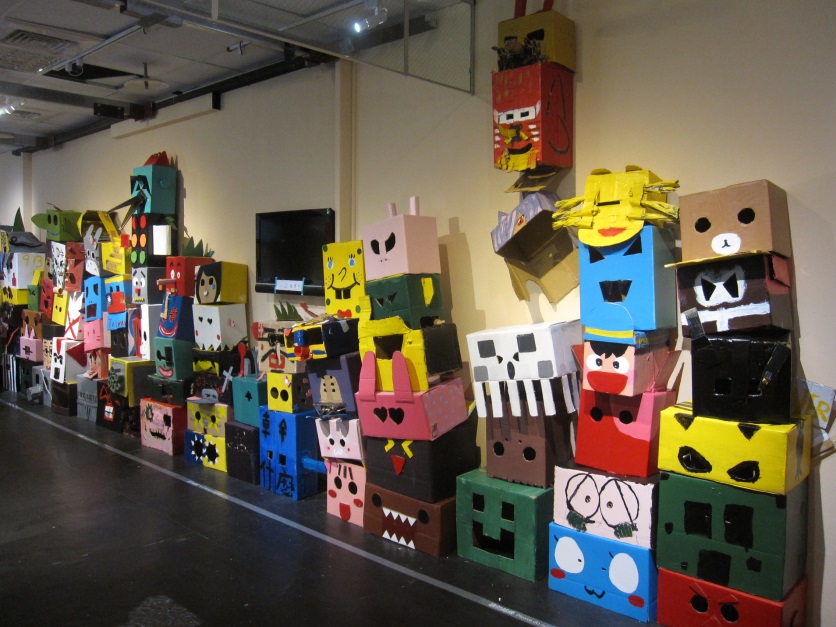 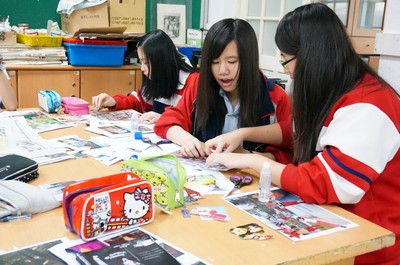 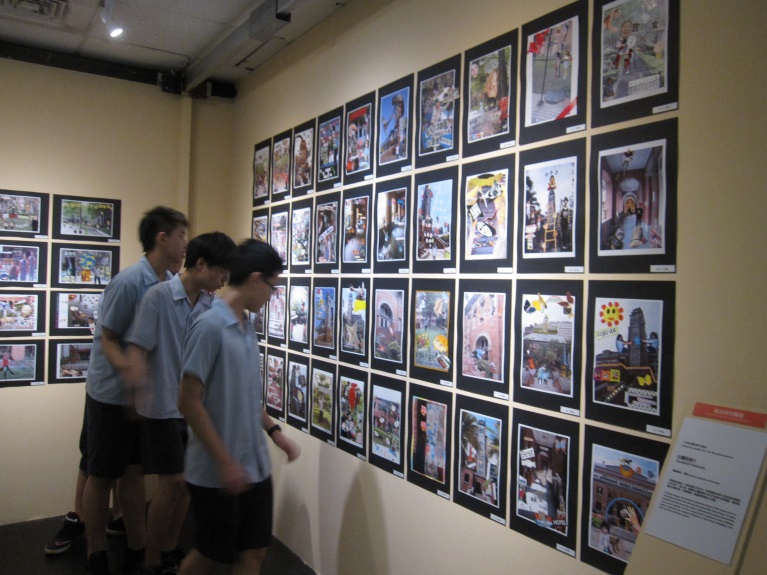 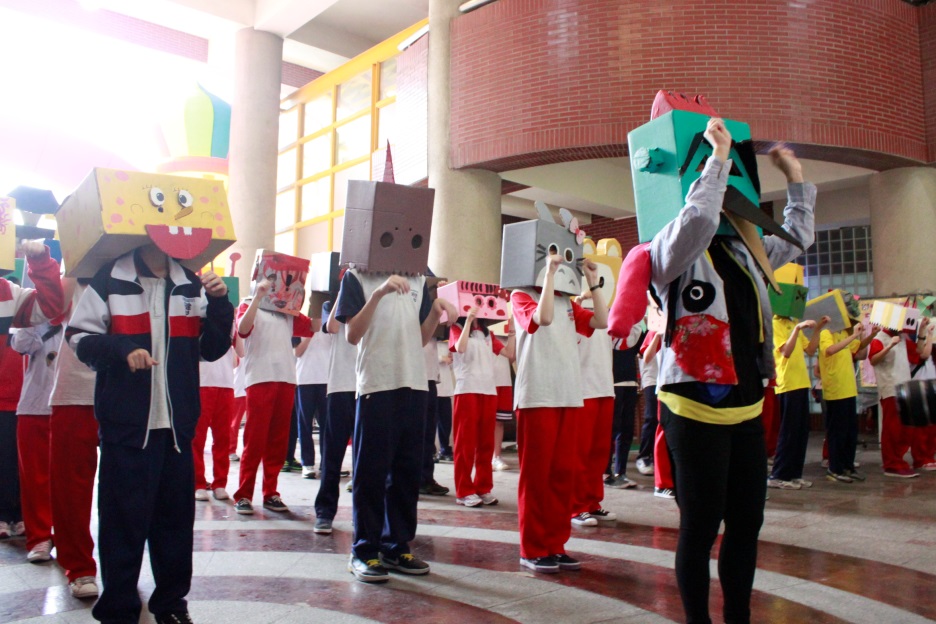 二跨領域合作成果
【英文歌唱比賽】─ 與英文領域於每年聖誕節舉辦年級競賽


【彩虹詩】─ 與國文領域藉 形、音、義 為共同主軸來創作〈進行中〉
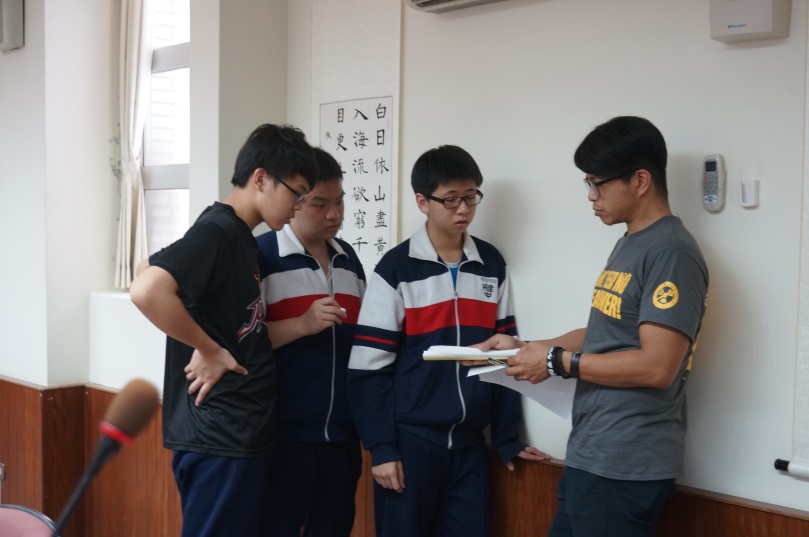 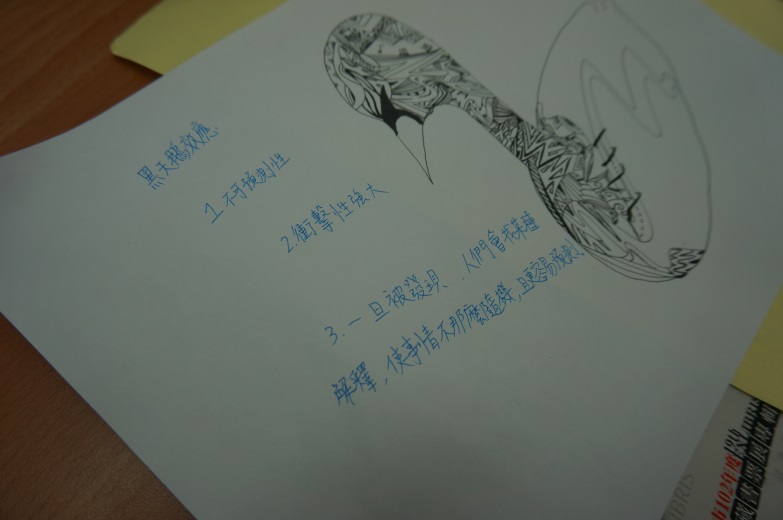 【大稻埕】
國文領域、社會領域、藝文領域
共同完成之環境教育課程
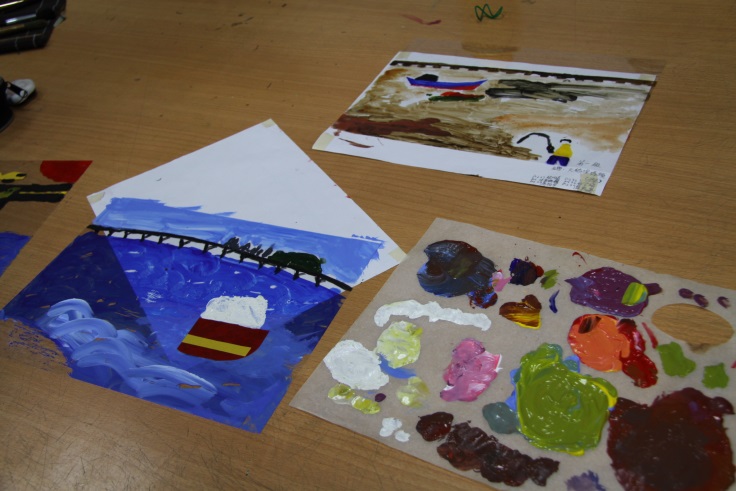 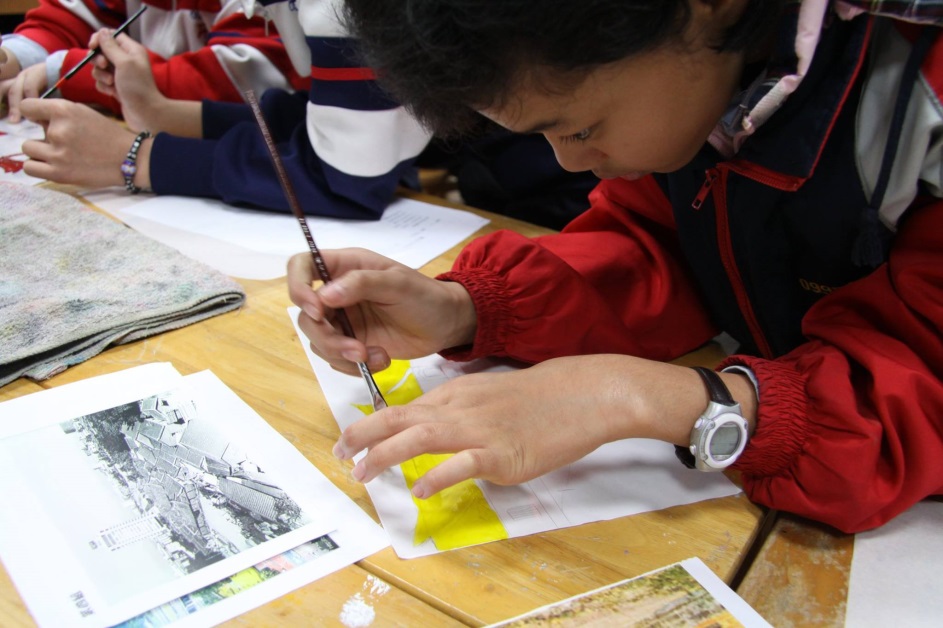 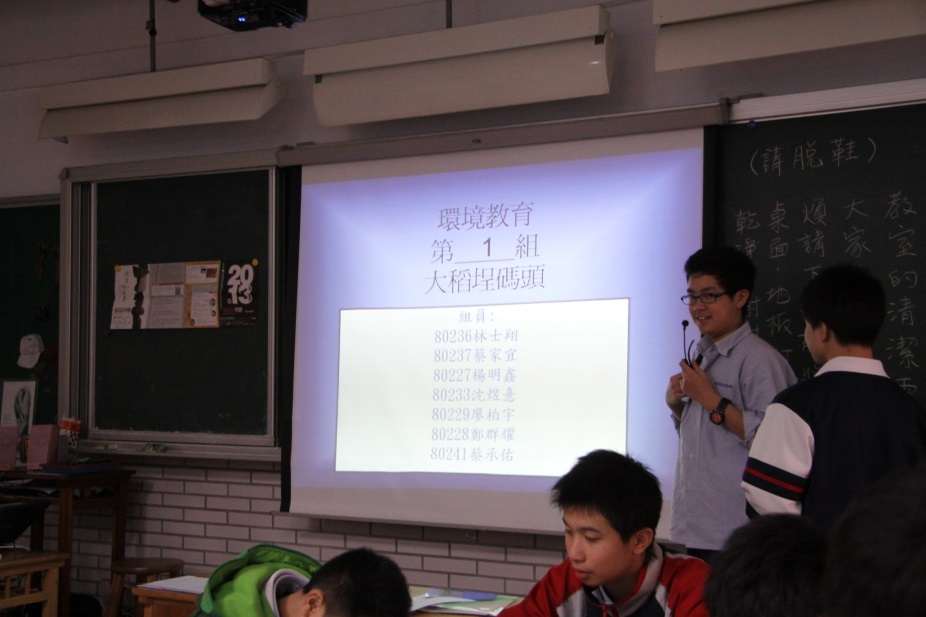 三領域活化課程
【Ipad鋼琴課】
【走走去指揮】
【音樂才藝表演】
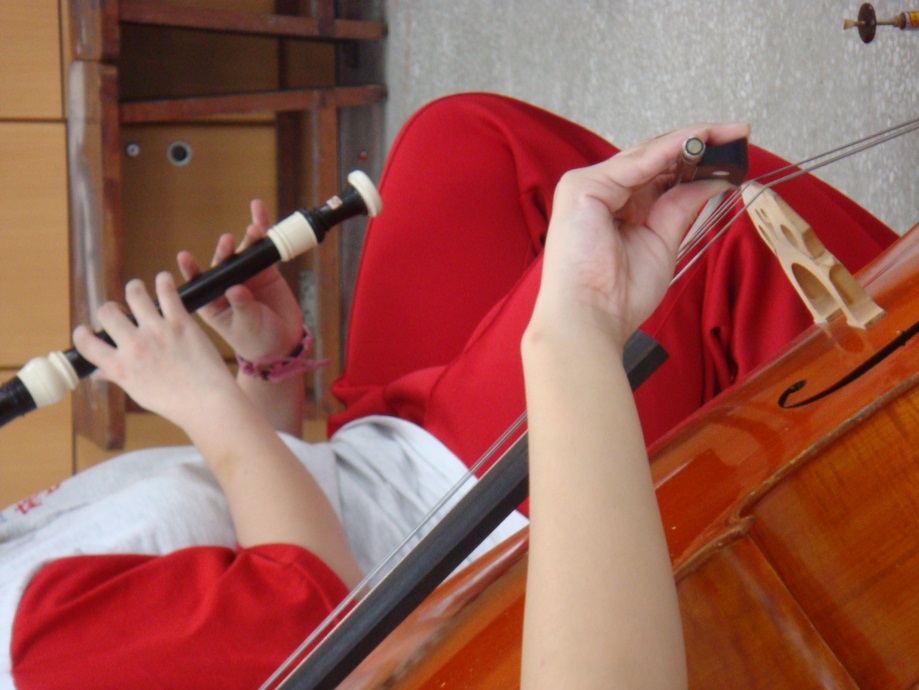 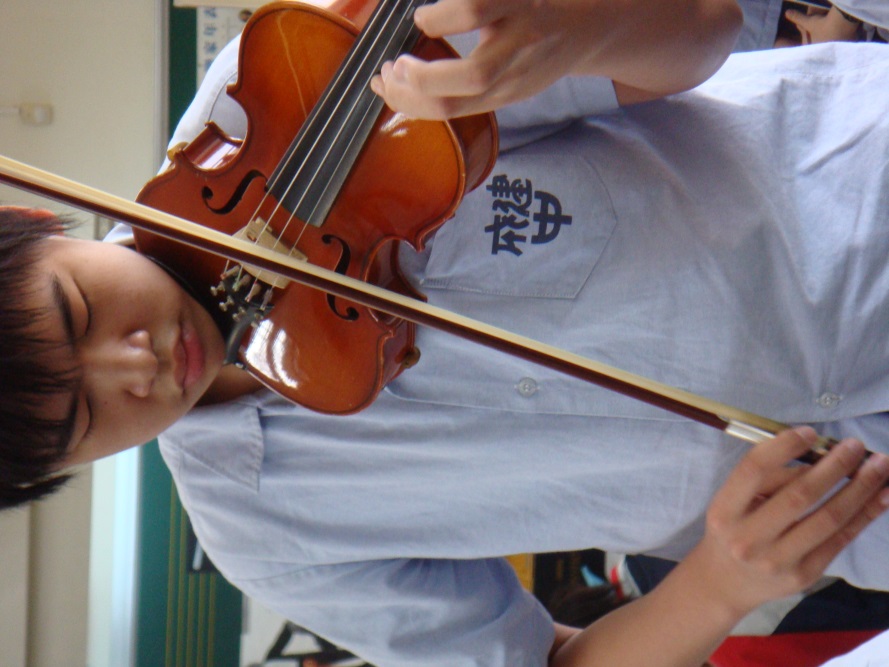 【手機鈴聲小小作曲家】
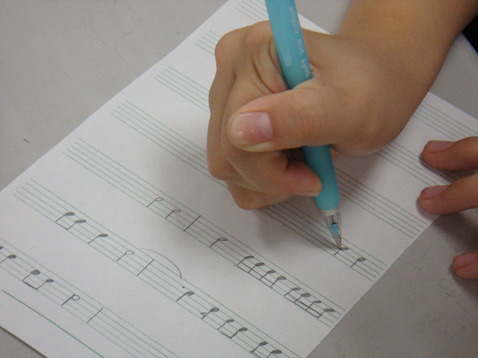 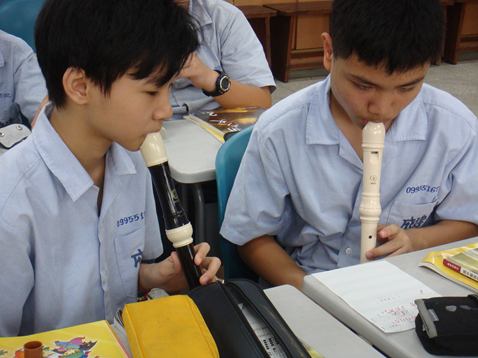 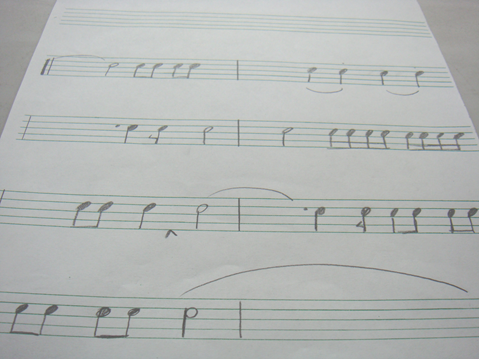 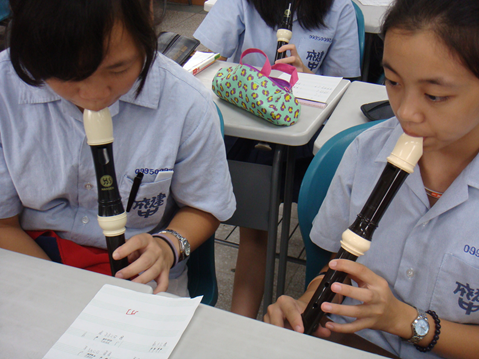 【舞蹈表演】
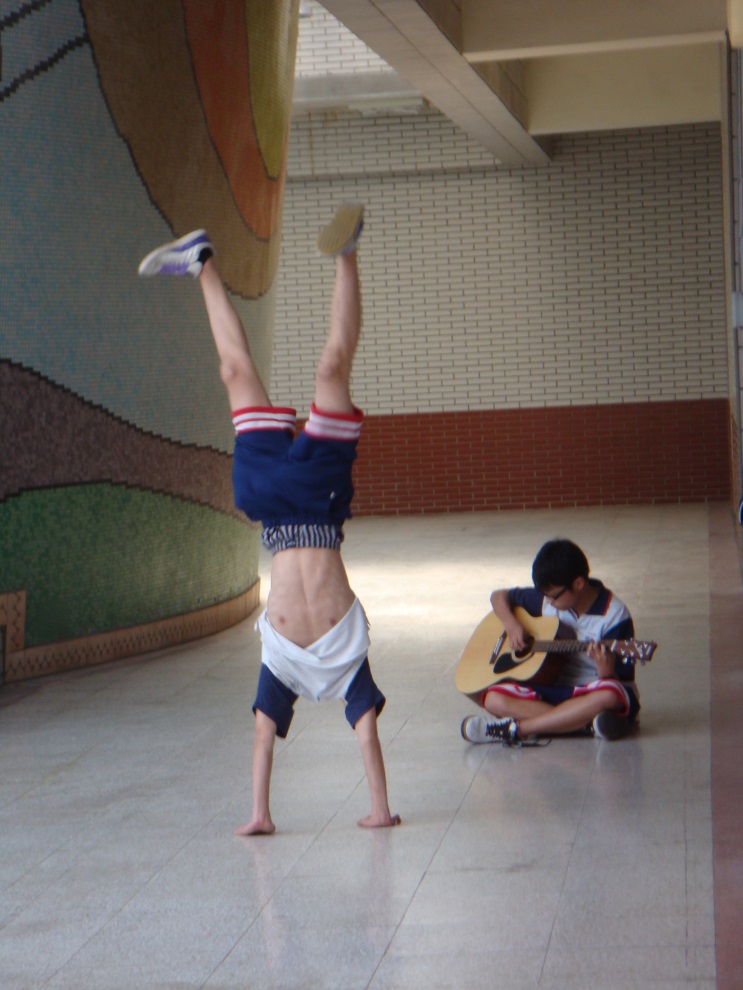 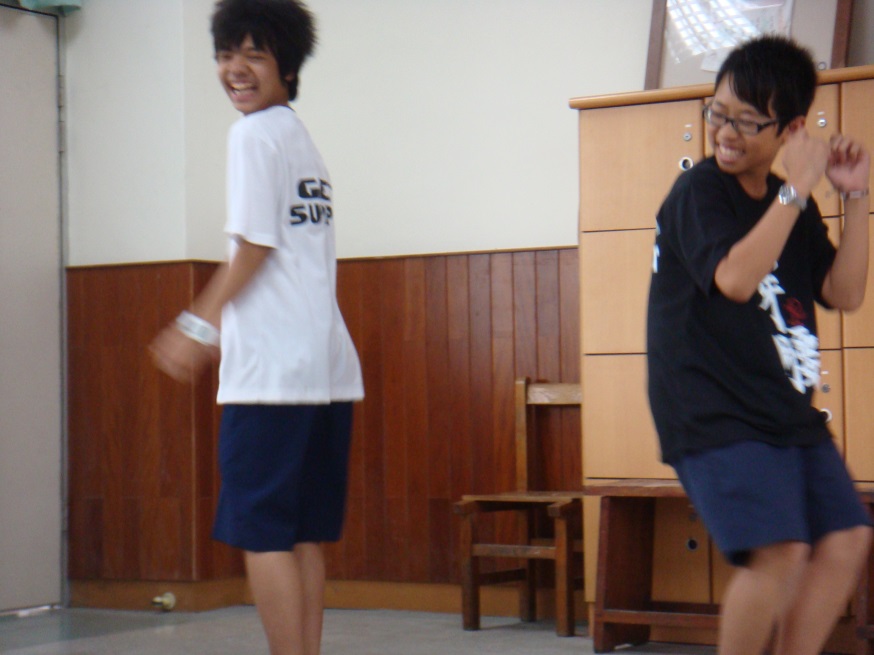 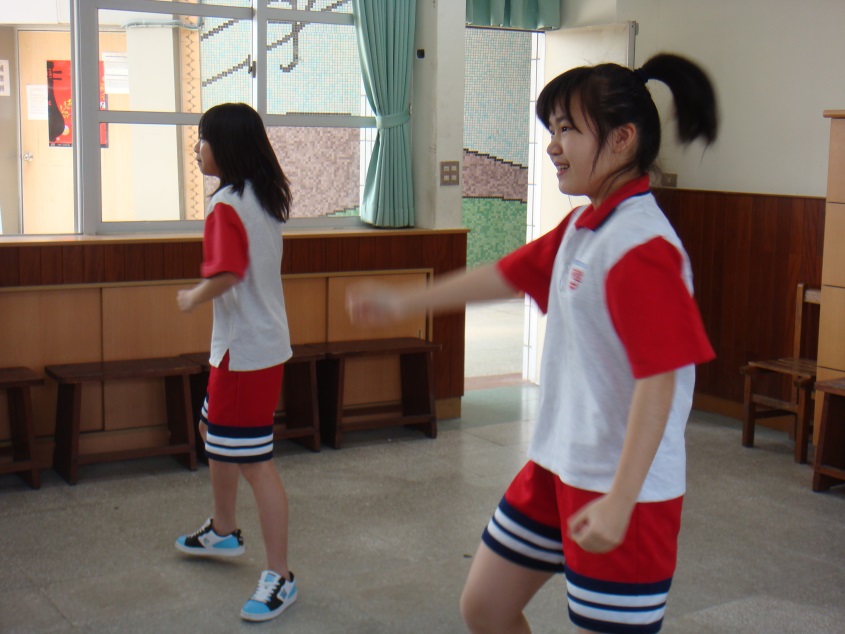 【身體彩繪】








【香皂雕刻】
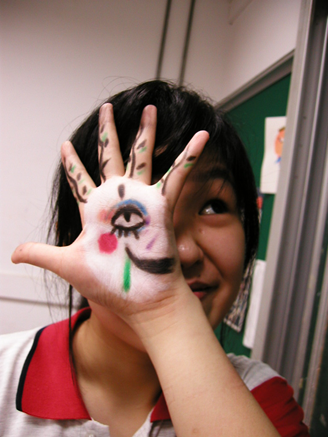 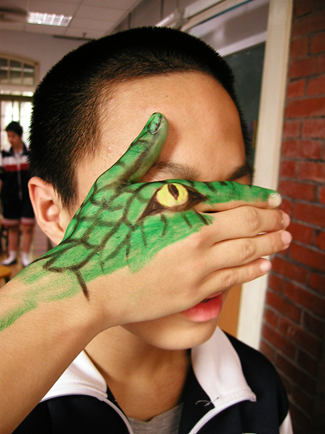 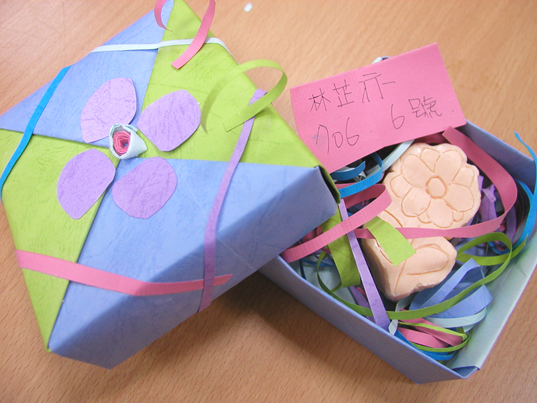 【浮水印】
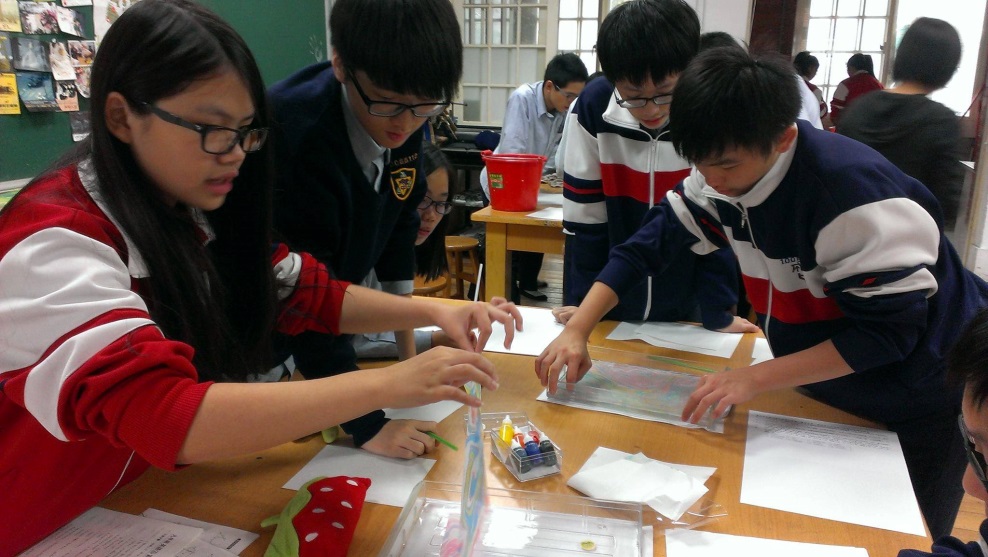 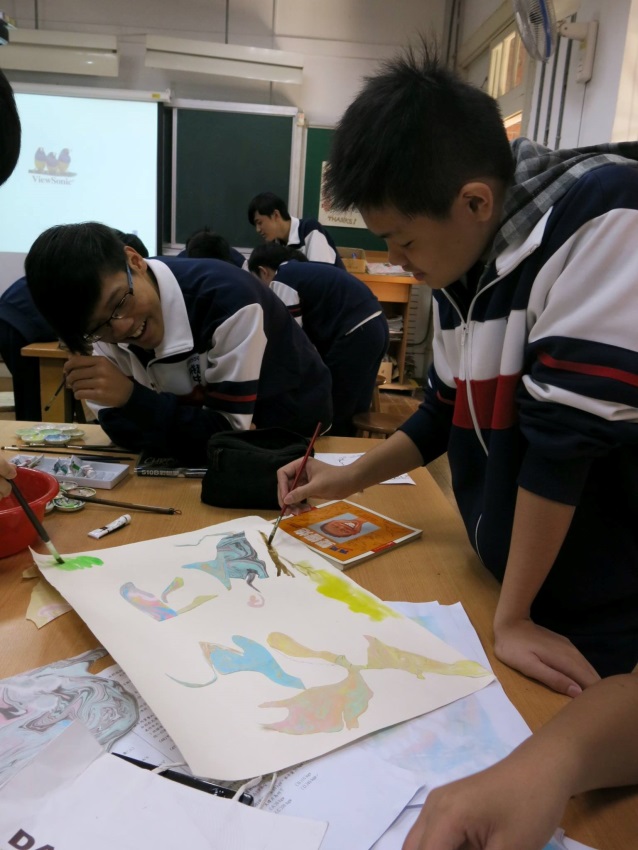 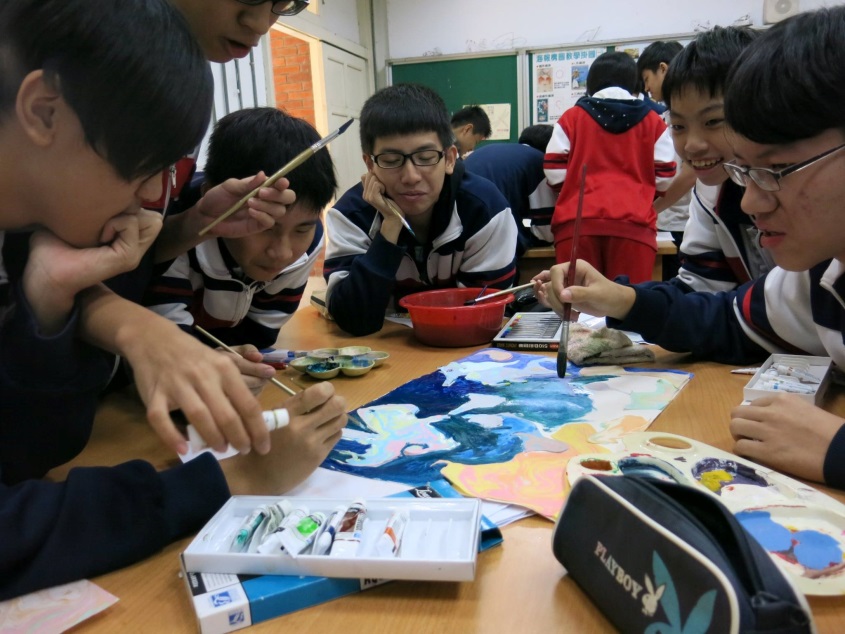 【絹印】
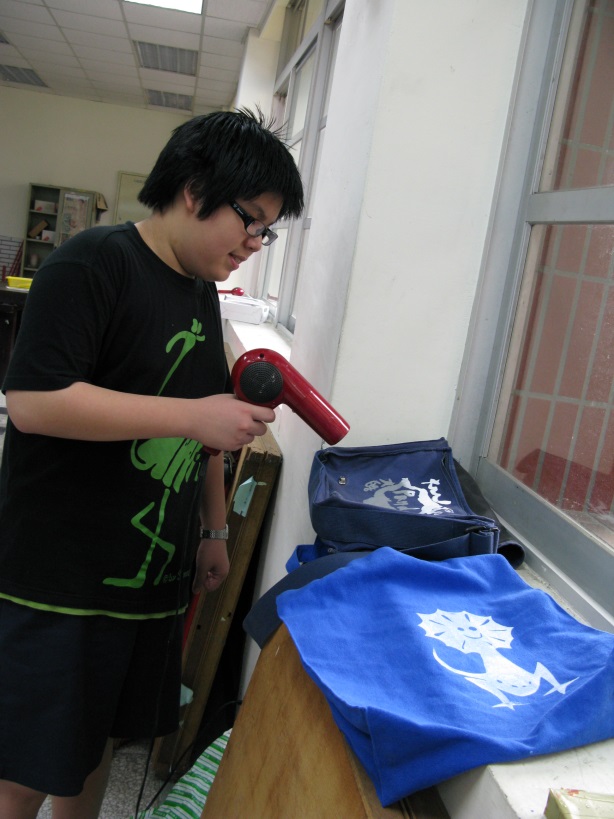 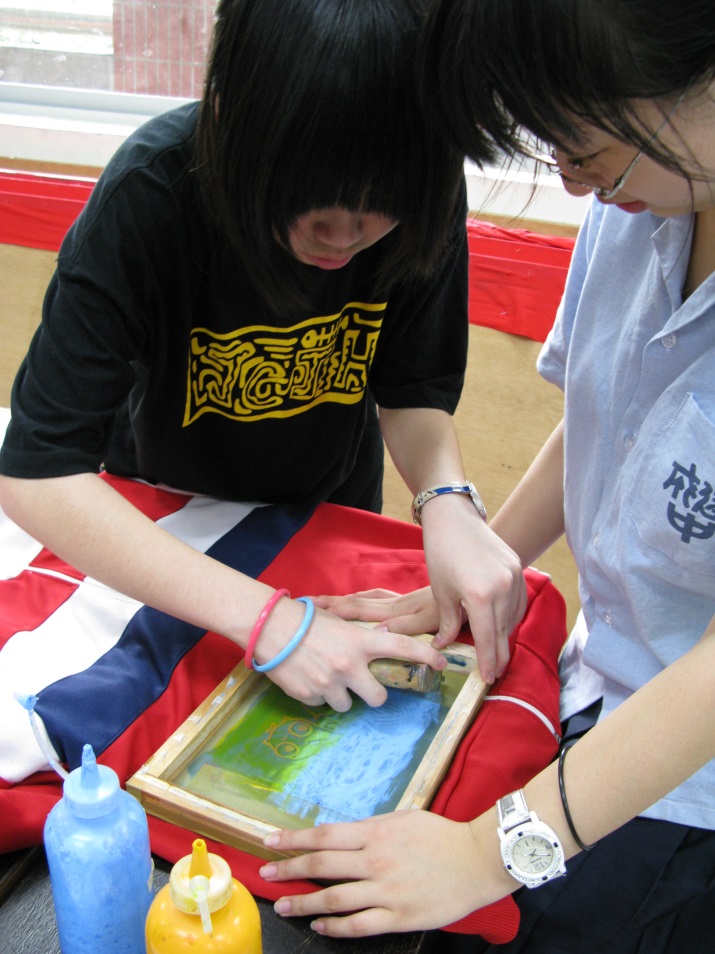 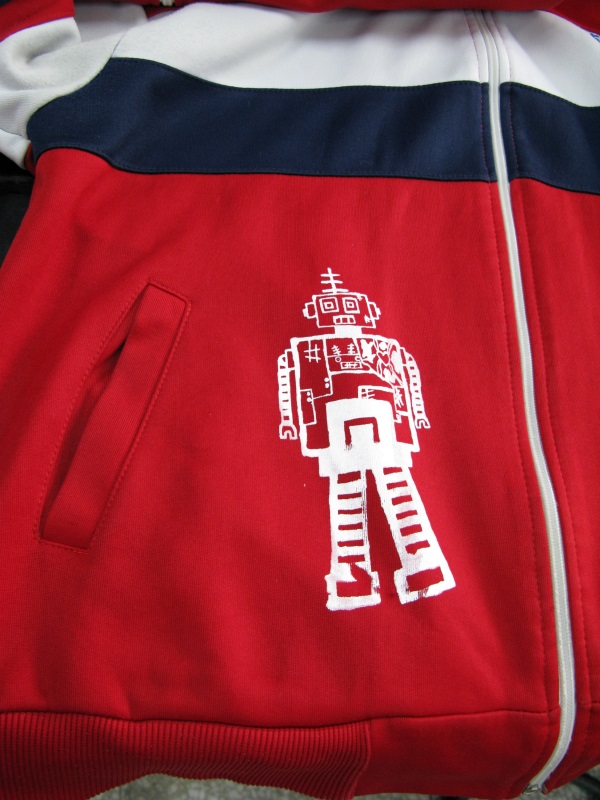 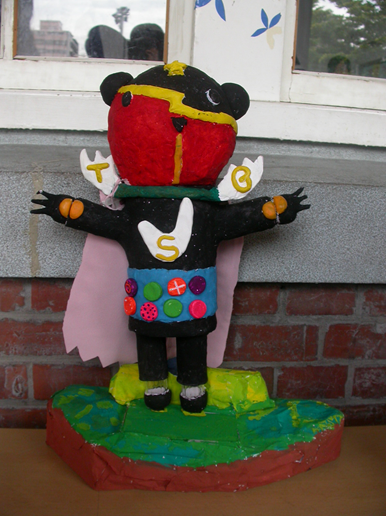 【公仔製作】
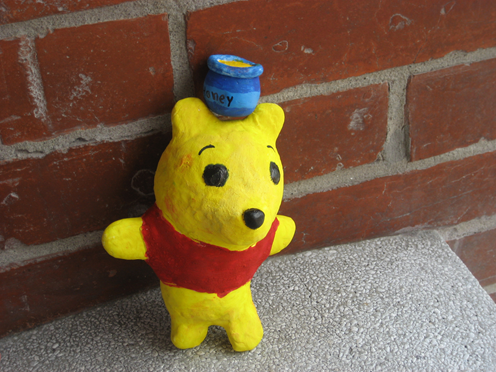 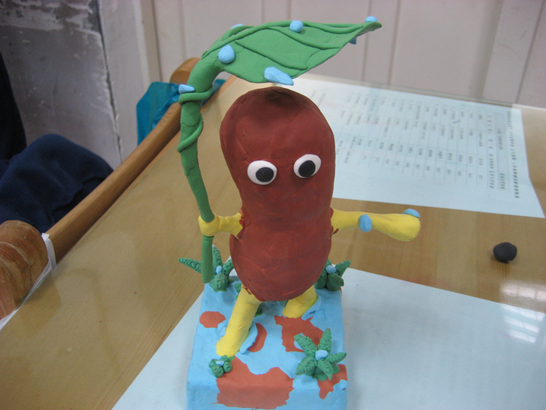 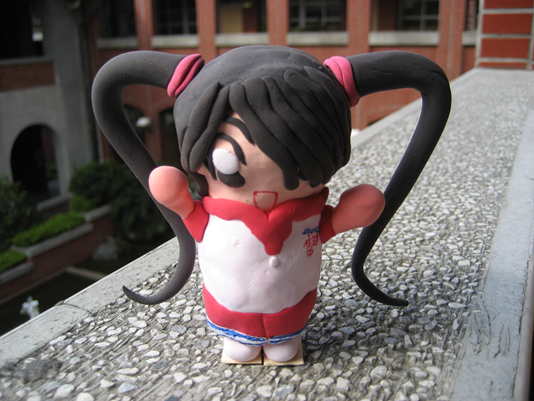 【校園藝人】
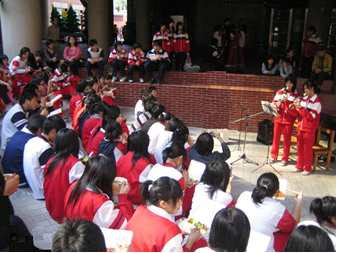 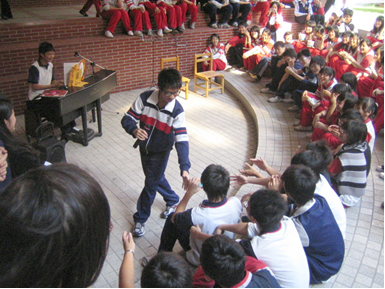 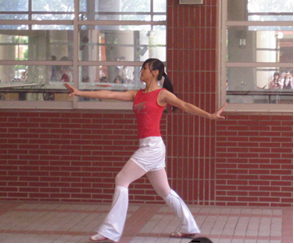 【校慶T恤設計比賽】
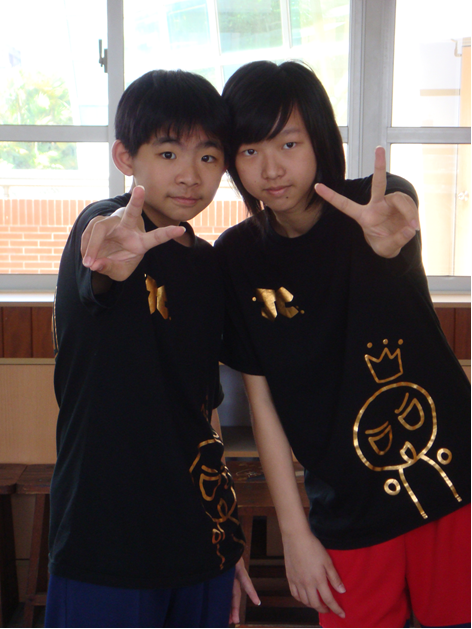 【中日交流】
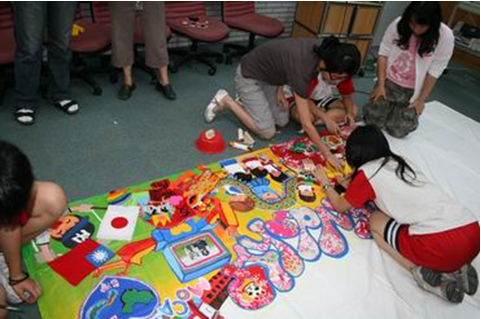 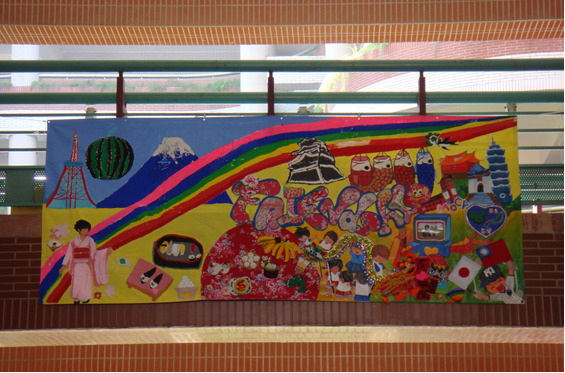 謝 謝 指 教
臺北市立建成國中

  藝術與人文